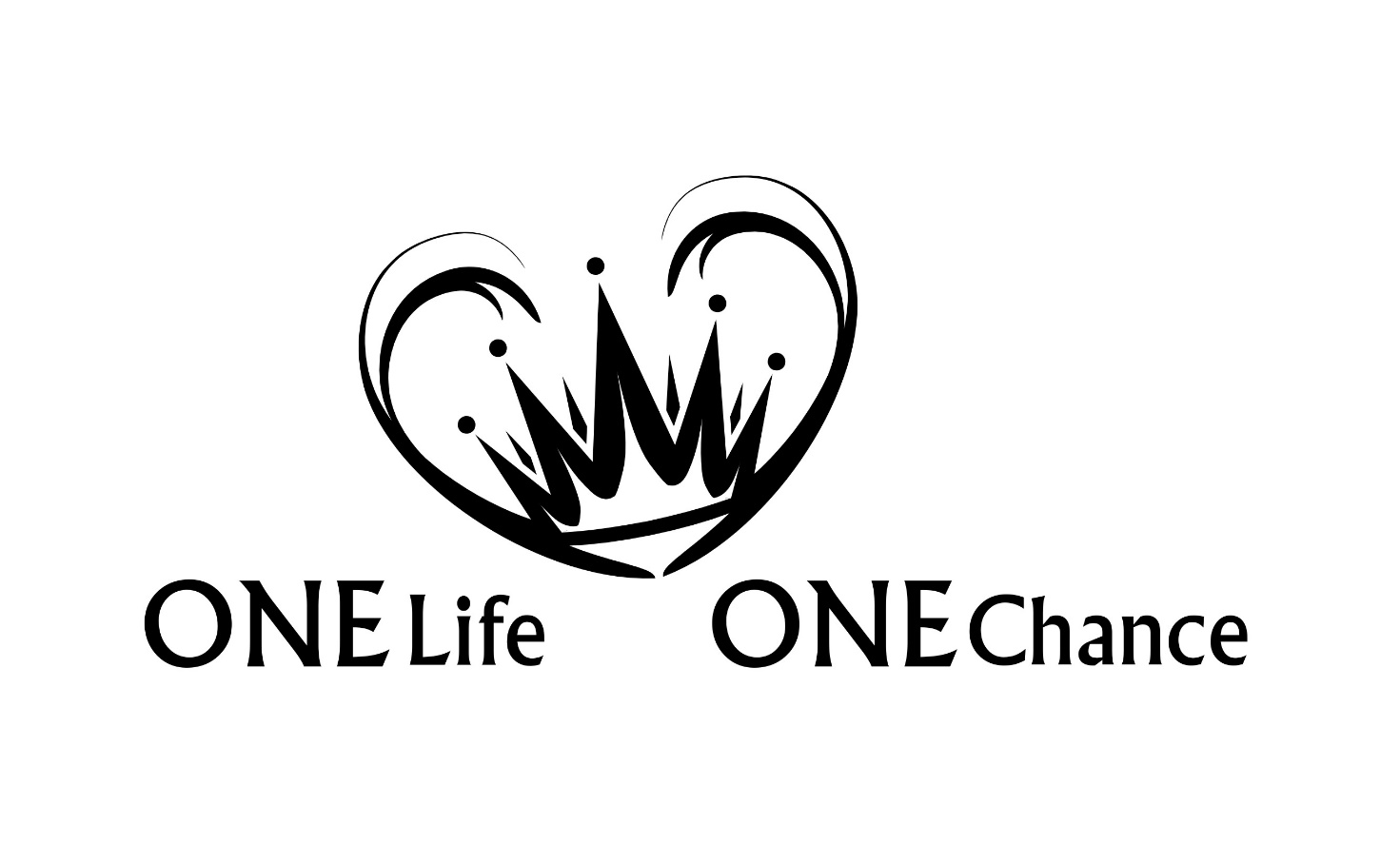 Johannes Teil 4
Johannes
Kapitel: 21 | Verse: 1005
„Der Dieb kommt nur, um zu stehlen, zu töten und 
zu verderben; ich bin gekommen, damit sie das Leben 
haben und es im Überfluss haben.“ (Joh 10,10)
Gottes Leben ist somit ewig (Quantität), aber gemäss 
Joh 10 auch ein Leben in der Fülle Gottes (Qualität)!
„Diese aber sind geschrieben, damit ihr glaubt, 
dass Jesus der Christus, der Sohn Gottes ist, 
und damit ihr durch den Glauben Leben habt 
in seinem Namen.“ (Joh 20,31)
„Diese aber sind geschrieben, damit ihr fortfahrt zu glauben, 
dass Jesus der Christus, der Sohn Gottes ist, und damit ihr 
durch den fortwährenden Glauben Leben habt in seinem 
Namen.“ (Joh 20,31)
„Bittet, so wird euch gegeben; sucht, so werdet ihr finden; 
klopft an, so wird euch aufgetan! Denn jeder, der (fortfährt) 
bittet, empfängt; und wer (fortfährt) sucht, der findet; und 
wer (fortfährt) anklopft, dem wird aufgetan.“ (Mt 7,7+8)
„Denn so sehr hat Gott die Welt geliebt (keine abgeschlossene 
Handlung, d.h. auch heute noch), dass er seinen eingeborenen 
Sohn gab, damit jeder, der an ihn (fortfährt) glaubt, nicht 
verlorengeht, sondern ewiges Leben hat.“ (Joh 3,16)
Johannes gebraucht das Wort „Glauben“ weit mehr 
als die anderen drei Evangelien zusammen. Glaube 
nicht als einmalige Tat, sondern als fortwährender (sich 
entwickelnder / wachstümlicher) Lebensstil. 
Wahrer Glaube ist fortwährend und bleibend.
Einschub: Die Herrlichkeit des Logos (Wortes)
Jesus, der transzendente Gott:

Jesus ist allmächtig!

Jesus ist ewig!

Jesus ist über allem!

Jesus ist Schöpfer und nicht Schöpfung!
Einschub: Die Herrlichkeit des Logos (Wortes)
Denn meine Gedanken sind nicht eure Gedanken, 
und eure Wege sind nicht meine Wege, spricht der HERR; 
sondern so hoch der Himmel über der Erde ist, 
so viel höher sind meine Wege als eure Wege und 
meine Gedanken als eure Gedanken.“ (Jes 55,8+9)
Einschub: Die Herrlichkeit des Logos (Wortes)
„Und das Wort wurde Fleisch und wohnte (zeltete) unter uns; 
und wir sahen seine Herrlichkeit, eine Herrlichkeit als des 
Eingeborenen vom Vater, voller Gnade und Wahrheit.“ (Joh 1,14)
Einschub: Die Herrlichkeit des Logos (Wortes)
Wichtig: 
Christliches Wachstum geschieht nicht durch Wissen und 
Umsetzung allein, sondern gründet in der wachsenden 
(Liebes-) Beziehung zum ewigen Gott in Christus Jesus!
a) Erschrecke nicht, sondern glaube!
„Euer Herz erschrecke nicht (Lasst euch durch nichts ´in 
eurem Glauben` erschüttern!)! Glaubt an Gott und 
glaubt an mich!“ (Joh 14,1)
a) Erschrecke nicht, sondern glaube!
Wenn Satan mir nachstelltund bange mir macht,so leuchtet dies Wort mir als Stern:Mein Jesus hat allesfür mich schon vollbracht.Ich bin rein durch das Blut meines Herrn.
b) Entscheide dich für die richtige Perspektive!
„Im Haus meines Vaters sind viele Wohnungen; wenn nicht, 
so hätte ich es euch gesagt. Ich gehe hin, um euch eine 
Stätte zu bereiten. Und wenn ich hingehe und euch eine 
Stätte bereite, so komme ich wieder und werde euch zu 
mir nehmen, damit auch ihr seid, wo ich bin!“ (Joh 14,2+3)
b) Entscheide dich für die richtige Perspektive!
„Ein Wallfahrtslied. Ich hebe meine Augen auf zu den Bergen: 
Woher kommt mir Hilfe? Meine Hilfe kommt von dem 
HERRN, der Himmel und Erde gemacht hat!“ (Ps 121,1+2)
„Denn ich werde von beidem bedrängt: Mich verlangt 
danach, aufzubrechen und bei Christus zu sein, was auch 
viel besser wäre; aber es ist nötiger, im Fleisch zu bleiben 
um euretwillen.“ (Phil 1,23+24)
c) (Er)kenne den Herrn!
„Thomas spricht zu ihm: Herr, wir wissen nicht, wohin du 
gehst, und wie können wir den Weg kennen? Jesus spricht 
zu ihm: Ich bin der Weg und die Wahrheit und das Leben; 
niemand kommt zum Vater als nur durch mich! Wenn ihr 
mich erkannt hättet, so hättet ihr auch meinen Vater 
erkannt; und von nun an erkennt ihr ihn und habt ihn 
gesehen.“ (Joh 14,5-7)
d) Lebe mit dem Heiligen Geist!
„Liebt ihr mich, so haltet meine Gebote! Und ich will den 
Vater bitten, und er wird euch einen anderen Beistand 
(Tröster, Fürsprecher) geben, dass er bei euch bleibt in 
Ewigkeit, den Geist der Wahrheit, den die Welt nicht 
empfangen kann, denn sie beachtet ihn nicht und erkennt 
ihn nicht; ihr aber erkennt ihn, denn er bleibt bei euch 
und wird in euch sein. Ich lasse euch nicht als Waisen zurück; 
ich komme zu euch.“  (Joh 14,15-18)
e) Halte fest an seinem Wort!
„Dies habe ich zu euch geredet, damit ihr keinen Anstoß 
nehmt. Sie werden euch aus der Synagoge ausschließen; 
es kommt sogar die Stunde, wo jeder, der euch tötet, 
meinen wird, Gott einen Dienst zu erweisen. Und dies 
werden sie euch antun, weil sie weder den Vater noch 
mich kennen. Ich aber habe euch dies gesagt, damit ihr 
daran denkt, wenn die Stunde kommt, dass ich es euch 
gesagt habe. Dies aber habe ich euch nicht von Anfang 
an gesagt, weil ich bei euch war.“  (Joh 16,1-4)
e) Halte fest an seinem Wort!
„Und gleicherweise, wo auf steinigen Boden gesät wurde, 
das sind die, welche das Wort, wenn sie es hören, 
sogleich mit Freuden aufnehmen; aber sie haben keine 
Wurzel in sich, sondern sind wetterwendisch. Später, 
wenn Bedrängnis oder Verfolgung entsteht um des 
Wortes willen, nehmen sie sogleich Anstoß.“ (Mk 4,16+17)
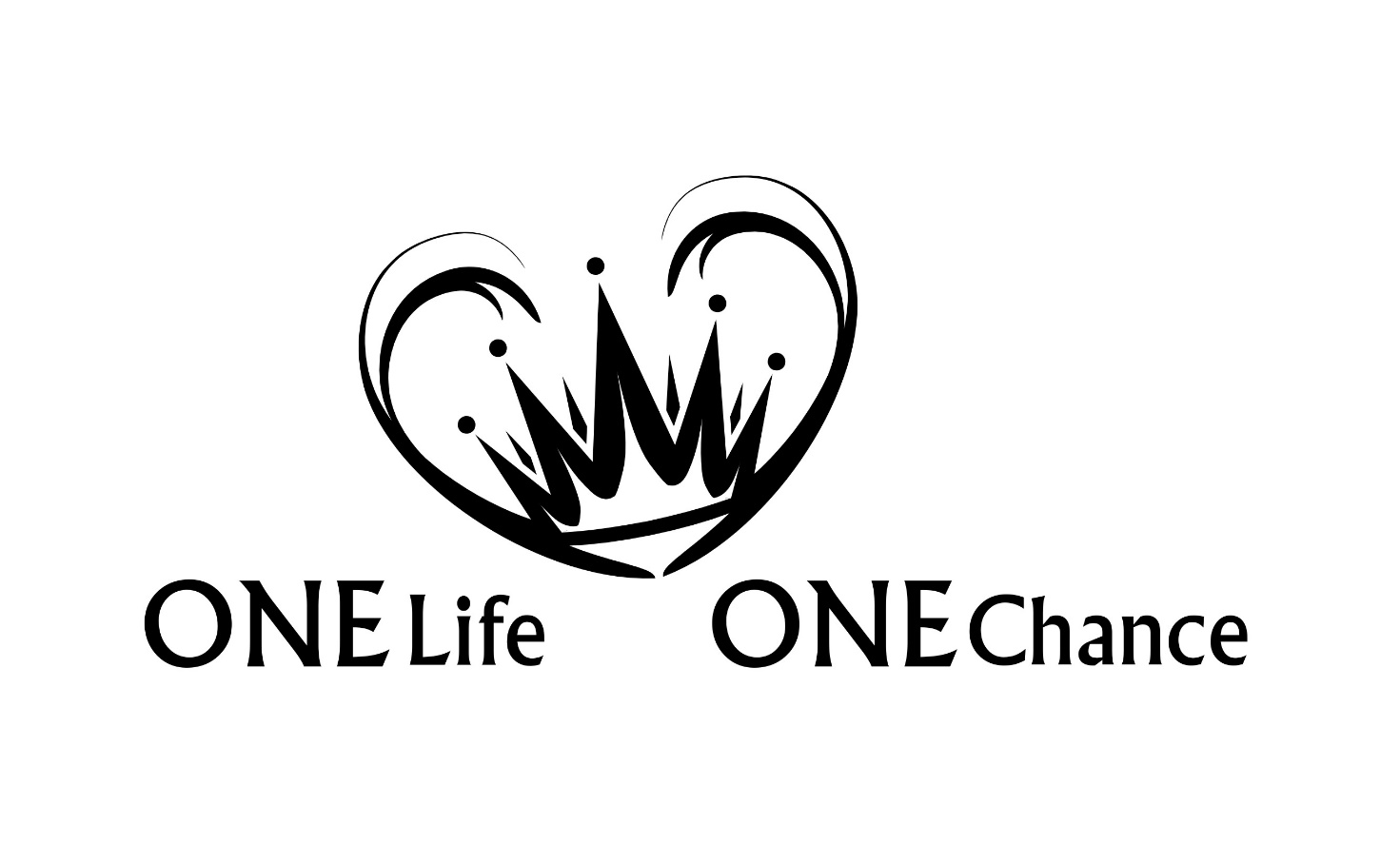 Johannes Teil 4